主日信息
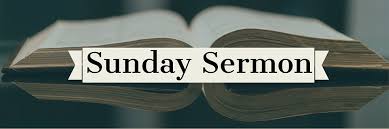 有什么妨碍呢？！What’s Preventing You?!
Boise Chinese Christian Church 
2/4/2024
【使徒行传 Acts 8:26-40】
26 有主的一个使者对腓利说：“起来，向南走，往那从耶路撒冷下迦萨的路上去。”那路是旷野。
Now an angel of the Lord spoke to Philip, saying, “Arise and go toward the south along the road which goes down from Jerusalem to Gaza.” This is desert.
27 腓利就起身去了。不料，有一个埃塞俄比亚（即古实，见以赛亚书18章1节）人，是个有大权的太监，在埃塞俄比亚女王干大基的手下总管银库，他上耶路撒冷礼拜去了。So he arose and went. And behold, a man of Ethiopia, a eunuch of great authority under Candace the queen of the Ethiopians, who had charge of all her treasury, and had come to Jerusalem to worship,
【使徒行传 Acts 8:26-40】
28 现在回来，在车上坐着，念先知以赛亚的书。
was returning. And sitting in his chariot, he was reading Isaiah the prophet.
29 圣灵对腓利说：“你去贴近那车走。” 
Then the Spirit said to Philip, “Go near and overtake this chariot.”
30 腓利就跑到太监那里，听见他念先知以赛亚的书，便问他说：“你所念的，你明白吗？” 
So Philip ran to him, and heard him reading the prophet Isaiah, and said, “Do you understand what you are reading?”
【使徒行传 Acts 8:26-40】
31 他说：“没有人指教我，怎能明白呢？”于是请腓利上车，与他同坐。
And he said, “How can I, unless someone guides me?” And he asked Philip to come up and sit with him.
32 他所念的那段经，说：“祂像羊被牵到宰杀之地，又像羊羔在剪毛的人手下无声，祂也是这样不开口。
The place in the Scripture which he read was this: “He was led as a sheep to the slaughter; And as a lamb before its shearer is silent, So He opened not His mouth.
【使徒行传 Acts 8:26-40】
33 祂卑微的时候，人不按公义审判祂（原文作“他的审判被夺去”），谁能述说祂的世代？因为祂的生命从地上夺去。” 
In His humiliation His justice was taken away, And who will declare His generation? For His life is taken from the earth.”
34 太监对腓利说：“请问，先知说这话是指着谁？是指着自己呢？是指着别人呢？” 
So the eunuch answered Philip and said, “I ask you, of whom does the prophet say this, of himself or of some other man?”
【使徒行传 Acts 8:26-40】
35 腓利就开口从这经上起，对他传讲耶稣。
Then Philip opened his mouth, and beginning at this Scripture, preached Jesus to him.
36 二人正往前走，到了有水的地方，太监说：“看哪，这里有水，我受洗有什么妨碍呢？” 
Now as they went down the road, they came to some water. And the eunuch said, “See, here is water. What hinders me from being baptized?”
【使徒行传 Acts 8:26-40】
37 “腓利说：‘你若是一心相信，就可以。’他回答说：‘我信耶稣基督是　神的儿子’。”）
Then Philip said, “If you believe with all your heart, you may.”And he answered and said, “I believe that Jesus Christ is the Son of God.”
38 于是吩咐车站住，腓利和太监二人同下水里去，腓利就给他施洗。
So he commanded the chariot to stand still. And both Philip and the eunuch went down into the water, and he baptized him.
【使徒行传 Acts 8:26-40】
39 从水里上来，主的灵把腓利提了去。太监也不再见他了，就欢欢喜喜地走路。
Now when they came up out of the water, the Spirit of the Lord caught Philip away, so that the eunuch saw him no more; and he went on his way rejoicing.
40 后来有人在亚锁都遇见腓利。他走遍那地方，在各城宣传福音，直到凯撒利亚。
But Philip was found at Azotus. And passing through, he preached in all the cities till he came to Caesarea.
【以赛亚书 Isaiah 53:2-10a】
2 祂在耶和华面前生长如嫩芽，像根出于干地。祂无佳形美容，我们看见祂的时候，也无美貌使我们羡慕祂。For He shall grow up before Him as a tender plant, And as a root out of dry ground. He has no form or comeliness; And when we see Him, There is no beauty that we should desire Him.
3 祂被藐视，被人厌弃，多受痛苦，常经忧患。祂被藐视，好像被人掩面不看的一样，我们也不尊重祂。He is despised and rejected by men, A Man of sorrows and acquainted with grief. And we hid, as it were, our faces from Him; He was despised, and we did not esteem Him.
【以赛亚书 Isaiah 53:2-10a】
4 祂诚然担当我们的忧患，背负我们的痛苦；我们却以为祂受责罚，被　神击打苦待了。
Surely He has borne our griefs And carried our sorrows; Yet we esteemed Him stricken, Smitten by God, and afflicted.
5 哪知祂为我们的过犯受害，为我们的罪孽压伤。因祂受的刑罚，我们得平安；因祂受的鞭伤，我们得医治。
But He was wounded for our transgressions, He was bruised for our iniquities; The chastisement for our peace was upon Him, And by His stripes we are healed.
【以赛亚书 Isaiah 53:2-10a】
6 我们都如羊走迷，各人偏行己路，耶和华使我们众人的罪孽都归在祂身上。
All we like sheep have gone astray; We have turned, every one, to his own way; And the Lord has laid on Him the iniquity of us all.
7 祂被欺压，在受苦的时候却不开口（或作“祂受欺压，却自卑不开口”），祂像羊羔被牵到宰杀之地，又像羊在剪毛的人手下无声，祂也是这样不开口。
He was oppressed and He was afflicted, Yet He opened not His mouth; He was led as a lamb to the slaughter, And as a sheep before its shearers is silent, So He opened not His mouth.
【以赛亚书 Isaiah 53:2-10a】
8 因受欺压和审判，祂被夺去，至于祂同世的人，谁想祂受鞭打、从活人之地被剪除，是因我百姓的罪过呢？He was taken from prison and from judgment, And who will declare His generation? For He was cut off from the land of the living; For the transgressions of My people He was stricken.
9 祂虽然未行强暴，口中也没有诡诈，人还使祂与恶人同埋；谁知死的时候与财主同葬。
And they made His grave with the wicked—But with the rich at His death, Because He had done no violence, Nor was any deceit in His mouth.
【以赛亚书 Isaiah 53:2-10a】
10a 耶和华却定意（或作“喜悦”）将祂压伤，使祂受痛苦；耶和华以祂为赎罪祭（或作“祂献本身为赎罪祭”）……
Yet it pleased the Lord to bruise Him; He has put Him to grief. When You make His soul an offering for sin….
【使徒行传 Acts 8:36-38】
36 二人正往前走，到了有水的地方，太监说：“看哪，这里有水，我受洗有什么妨碍呢？” 
Now as they went down the road, they came to some water. And the eunuch said, “See, here is water. What hinders me from being baptized?”
37 “腓利说：‘你若是一心相信，就可以。’他回答说：‘我信耶稣基督是　神的儿子’。”）
Then Philip said, “If you believe with all your heart, you may.” And he answered and said, “I believe that Jesus Christ is the Son of God.”
【使徒行传 Acts 8:36-38】
38 于是吩咐车站住，腓利和太监二人同下水里去，腓利就给他施洗。
So he commanded the chariot to stand still. And both Philip and the eunuch went down into the water, and he baptized him.
【使徒行传 Acts 8:37a】
腓利说：‘你若是一心相信，就可以。’……
Then Philip said, “If you believe with all your heart, you may.”….
【马太福音 Matthew 3:8-10】
8 你们要结出果子来，与悔改的心相称。
Therefore bear fruits worthy of repentance,
9 不要自己心里说：‘有亚伯拉罕为我们的祖宗。’我告诉你们：　神能从这些石头中给亚伯拉罕兴起子孙来。
and do not think to say to yourselves, ‘We have Abraham as our father.’ For I say to you that God is able to raise up children to Abraham from these stones.
【马太福音 Matthew 3:8-10】
10 现在斧子已经放在树根上，凡不结好果子的树，就砍下来丢在火里。
And even now the ax is laid to the root of the trees. Therefore every tree which does not bear good fruit is cut down and thrown into the fire.
【使徒行传 Acts 8:37a】
腓利说：‘你若是一心相信，就可以。’……
Then Philip said, “If you believe with all your heart, you may.”….
【罗马书 Romans 8:35-39】
35 谁能使我们与基督的爱隔绝呢？难道是患难吗？是困苦吗？是逼迫吗？是饥饿吗？是赤身露体吗？是危险吗？是刀剑吗？
Who shall separate us from the love of Christ? Shall tribulation, or distress, or persecution, or famine, or nakedness, or peril, or sword?
36 如经上所记：“我们为你的缘故终日被杀，人看我们如将宰的羊。” 
As it is written: “For Your sake we are killed all day long; We are accounted as sheep for the slaughter.”
【罗马书 Romans 8:35-39】
37 然而，靠着爱我们的主，在这一切的事上已经得胜有余了。
Yet in all these things we are more than conquerors through Him who loved us.
38 因为我深信无论是死，是生，是天使，是掌权的，是有能的，是现在的事，是将来的事，
For I am persuaded that neither death nor life, nor angels nor principalities nor powers, nor things present nor things to come,
【罗马书 Romans 8:35-39】
39 是高处的，是低处的，是别的受造之物，都不能叫我们与　神的爱隔绝；这爱是在我们的主基督耶稣里的。
nor height nor depth, nor any other created thing, shall be able to separate us from the love of God which is in Christ Jesus our Lord.